Does Fairness Matter? Giving All College Students a Fair Shake
Panelists
Meegan Dugan Bassett, State Policy Consultant
Amelia Noel-Elkins, Director, University College
Jonathan Rosenthal, Associate Vice President
Levester Johnson, Vice President, Student Affairs
Lisa Castillo Richmond, Managing Director, Partnership for College Completion
Moderator: Dr. Jim Applegate, Visiting Professor, ISU
How Are We Doing? Making Progress but Still Work to Do
Retention and Graduation Rate Trends
ISU: Strength, Progress, and Opportunity
IBHE Data provided 1/4/18
[Speaker Notes: 2015 20 pt. gap! (though way above peers on total and slightly URM)

2016 huge gap closure (13 points) now way above peers on both 

BUT STILL 8%]
Reaching our Goals – In Retention
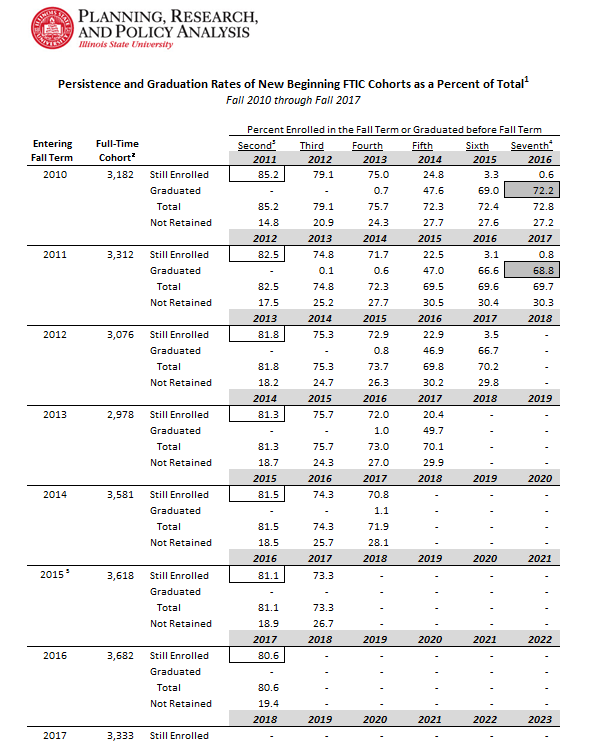 Reaching Our Goals – In Retention
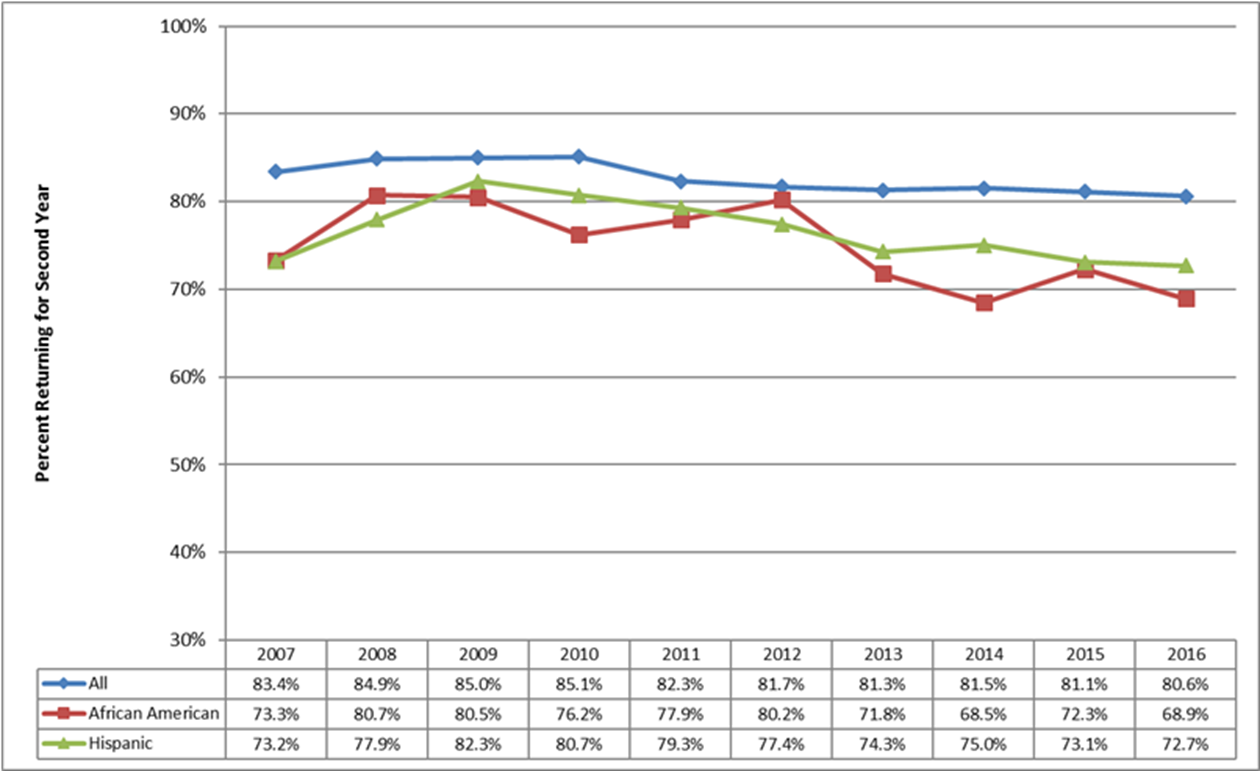 Reaching our goals – in retention
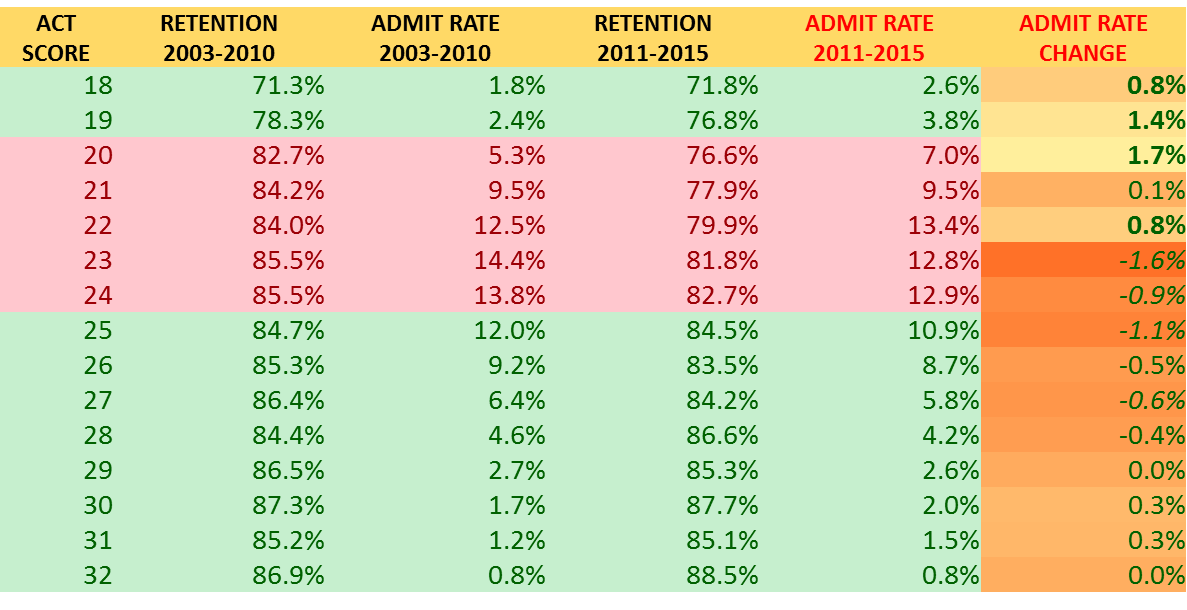 What Are Our Fairness Challenges?
What Do We Do To Give ALL Students a Fair Shake?